Intergenerational Programming
12 November 2019
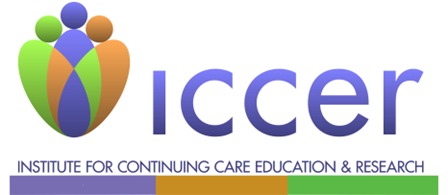 Agenda
8:45 - 9:00 AM - Registration & webinar set-up
9:00 - 9:15 AM - Welcome & introductions - ICCER
9:15 - 10:15 AM - Intergenerational Toolkit - Diana O'Donoghue & Kim Turcotte, City of Edmonton
10:15 - 11:00 AM – Innovative Intergenerational Initiatives from Age Friendly Edmonton - Salima Suleman, Age Friendly Edmonton
11:00 - 11:15 AM - BREAK
11:15 AM - 12:00 PM - Hope Kids: A 20+ Year Intergenerational Partnership - Jan Hrasko, CapitalCare
Agenda Continued
12:00 - 12:50 PM - LUNCH BREAK (Note: No lunch will be provided for this session)
1:00 - 1:45 PM - Better Together - Intergenerational Programs in Care Centres & Community - Ruby Lecot, LINKages Society of Alberta
1:45 - 2:30 PM - Intergenerational Programming - An Agency Perspective - Harley Hempel, Sherwood Care and Cameron Lafreniere, former Salisbury High student
2:30 - 3:00 PM - Closing remarks
Housekeeping
Please keep your controls on ‘mute’ unless you are asking a question. If you are using your computer for audio, and have a mic, you can put your hand up to speak and ask your question, or you can type the questions in the chat box.
If you are using the telephone for audio, you will not be able to ask questions directly. You will have to use the chat box.
[Speaker Notes: Talk about the new technology and bear with us if we have issues.]
Housekeeping
You can also text 780-914-9590 or email sandra@iccer.ca to have your question read out.
There will be one 15 minute break, plus a lunch break. We will start back 1:00 PM sharp.
Institute for Continuing Care Education and Research (ICCER)
A network of post-secondary institutions, continuing care providers, and regulatory bodies collaborating to improve continuing care  in Alberta
Community Needs Driven Research Network (CNDRN)
First funded by Alberta Innovates Health Solutions (2012-13) and then supported through an operational grant from Alberta Health (2014-18).
The purpose is to identify needs – from the perspective of the community and care providers - related to continuing care where education and/or research could help improve care 
AND
To encourage research and knowledge translation to address the identified issues.
Our Speakers
Diana O’Donoghue graduated from the University of Alberta in 2002 with a Bachelor of Arts in Recreation and Leisure Studies - Special Populations. She has been at the City of Edmonton for 15 years and has also worked in the field of Recreation Therapy at CapitalCare Dickinsfield and the Glenrose Hospital for a number of years. In her role as Accessibility Liaison, Diana uses her experience and passion for inclusion and barrier free design to ensure city projects, plans and programs are inclusive for all regardless of age and ability.
Our Speakers
Kim Turcotte has a Masters Degree in Health Promotion from the University of Alberta. She has been employed at the City of Edmonton for over 11 years and has spent the last 6 years supporting not-for-profit organizations delivering programs to Edmontonians as an Edmonton FCSS Liaison. Prior to joining the City of Edmonton, Kim held a variety of positions from front-line service delivery through to Executive Director within the not-for-profit sector serving children and youth and more recently has gained experience and knowledge in the senior's sector. Kim is passionate about the work within the not-for-profit sector specifically related to community development, partnerships and evaluation.
Our Speakers
Salima Suleman is currently the Intergenerational Connection Action Hub Champion with Age Friendly Edmonton, a co-led initiative by the City of Edmonton and the Edmonton Seniors Coordinating Council. Salima is a professional educator, speech-language pathologist, and researcher, but more importantly she is enthusiastic about and inspired by bringing together people at different ages and stages of life to learn from and with each other.
Our Speakers
Jan Hrasko worked in pediatrics and mental health before finding her niche with seniors. She was first employed as a recreation therapist with the Good Samaritan Society before taking roots at CapitalCare, where she has been for over 26 years.
Our Speakers
Ruby Lecot, MSW, RSW, has deeply enjoyed a 25 year career in the human services sector so far. Ruby attained a Bachelor's degree in psychology and then social work, and realized social work was where she was born to be. After attaining a Master's degree from the University of Calgary in 1999, she worked in a variety of roles from frontline to leadership, experiencing urban and rural settings. 
Throughout her career, Ruby has focused on the ideals of servant leadership, collaboration, resiliency, excellence, and supporting development of human potential.
Our Speakers
Harley Hempel is a 2016 graduate from the University of Alberta and has spent the past 8 years working with the residents of Sherwood Care in the field of Recreation Therapy; first as a Recreation Aide, and currently as the Recreation Therapist. As the facility's Recreation Therapist, Harley has a great appreciation for intergenerational programming and has witnessed firsthand the positive impact and value it has on all those involved.
Our Speakers
Cameron Lafreniere recently graduated from Salisbury High School and participated in the Linking Generations Program during his time as a student.
Please complete an evaluation!
The link to the online evaluation will be sent out to all registrants by tomorrow afternoon. 
If you registered for a webinar link, the evaluation will be sent to you. Please share the link with anyone who shared the webinar with you.
Contact Us
Sandra Woodhead Lyons, ICCER
780-248-1504
sandra@iccer.ca

Emily Dymchuk, ICCER
780-248-5634
emily@iccer.ca
Further information
www.iccer.ca
	Twitter (@ICCER_AB)
	Facebook (https://www.facebook.com/iccer.ca/),
	LinkedIn (http://tinyurl.com/p9eabah—Group) or (http://tinyurl.com/oo6kjmd—Company page) 
Individual memberships - http://www.iccer.ca/im.html
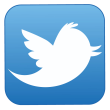 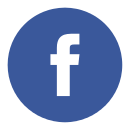 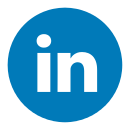 SAVE THE DATE!
ICCER Webinar
November 27, 2019
10-11AM
Sexual Expression in Alberta’s Continuing Care Homes: Perspectives of Managers, Leaders, Family Members, and Residents
With Dr. Lisa Howard, UofL
SAVE THE DATE!
Responsive Behaviours Symposium VIII
February 19th , 2020

Three triggers of responsive behaviours & how to manage them: Sleep, pain & incontinence